Targeted Efforts and Identified Future Goals 
A Presentation to GTLSSC on Reentry 2030, Substance Use Disorder Response
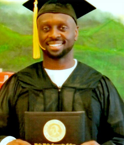 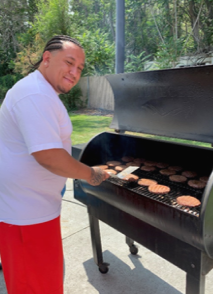 Cheryl Strange, Secretary
	

October 30, 2023
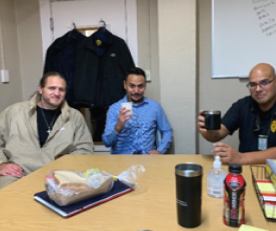 Third in the Nation to sign onto Reentry 2030
[Speaker Notes: WA DOC  was the third state in the nation (Missouri was first, Arkansas second) to sign onto Reentry 2030 and as part of that, we are working with the Governor’s office and our partner organizations to revise Governor Inslee’s 2016 executive order 

Reentry 2030 vision is a national initiative that aims to dramatically improve reentry success for people exiting prison and those under supervision.
We are committed to a future of reentry that is:

In 2023: Policy guidance for scaling up access to reentry supports, clearing away unnecessary barriers, and advancing racial equity Roundtable discussion on envisioning human-centered reentry systems. Peer learning opportunities for state reentry directors]
Reentry Partnerships are Critical
Substance Use Disorder Redesign
2024 Supplemental Request
$8.5 Million – for Medications for Opioid Use Disorders (MOUD)  
1 Lead ASAM certified Addiction Medicine Physician
1 MOUD Treatment Administrator
3 MOUD Coordinators 
22 Nurse 2s 
1 MOUD Nursing Supervisor
14 Custody Officers to provide supervision while dosing.
Sublocade funding for 29 doses (approximately $1,500 per dose) in FY2024

$4.5 Million Total - Reentry Services and Supports Total DP. Includes investments in coordination of transition for those with SUD needs. 
8 Recovery Care Navigators
1 SUD Linkage Supervisor
Substance Use Disorder Redesign
2025-2027 Biennium
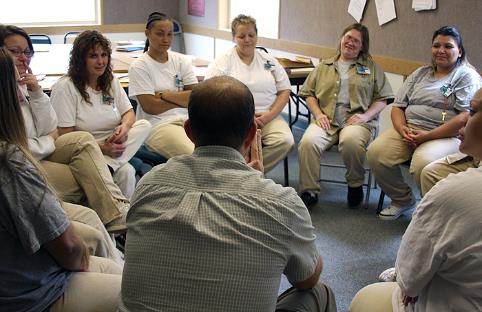 Key Components:
Expansion of Patient Centered Medical Home
Implementation of the federal 1115 waiver
Redesign of Reentry Centers
DOC Fentanyl Task Force
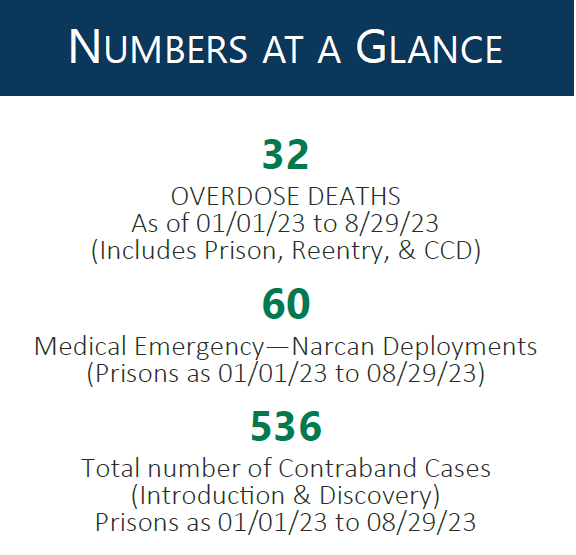 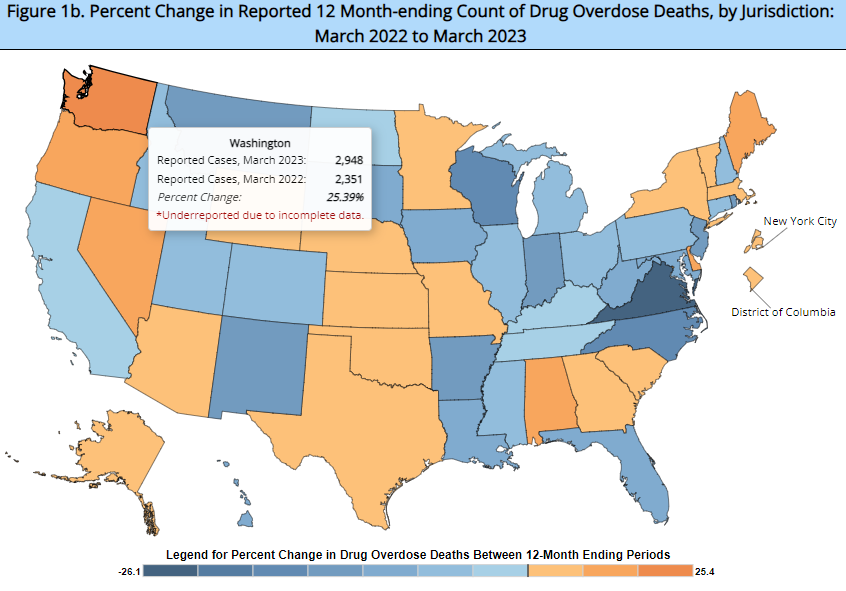 CDC reports WA had the highest year-over-year drug overdose death increase in the nation.
DOC Fentanyl Task Force
Mission: To design, develop, and implement multi-disciplinary strategies to combat the introduction and proliferation of fentanyl in the DOC population enterprise wide.
Education:

Training staff and incarcerated individuals about the prevalence and dangers of fentanyl.
Provide information about importance of reducing drug use stigma and supporting treatment.
Train staff to work safely and confidently in situations where they may encounter suspected fentanyl.
Treatment:

Qualified staff support treatment and recovery using substance use treatment based on evidence-based practices.

Explore options to increase awareness and innovation in our treatment options.
Enforcement:

Develop agency initiatives to combat the introduction and use of fentanyl and other synthetic opioids.

Collect information to identify vulnerable populations to inform opportunities to intercept illicit controlled substances.